Лекція 7
ПЕРЕДАЧА ГЕНЕТИЧНОЇ ІНФОРМАЦІЇ У БАКТЕРІЙ
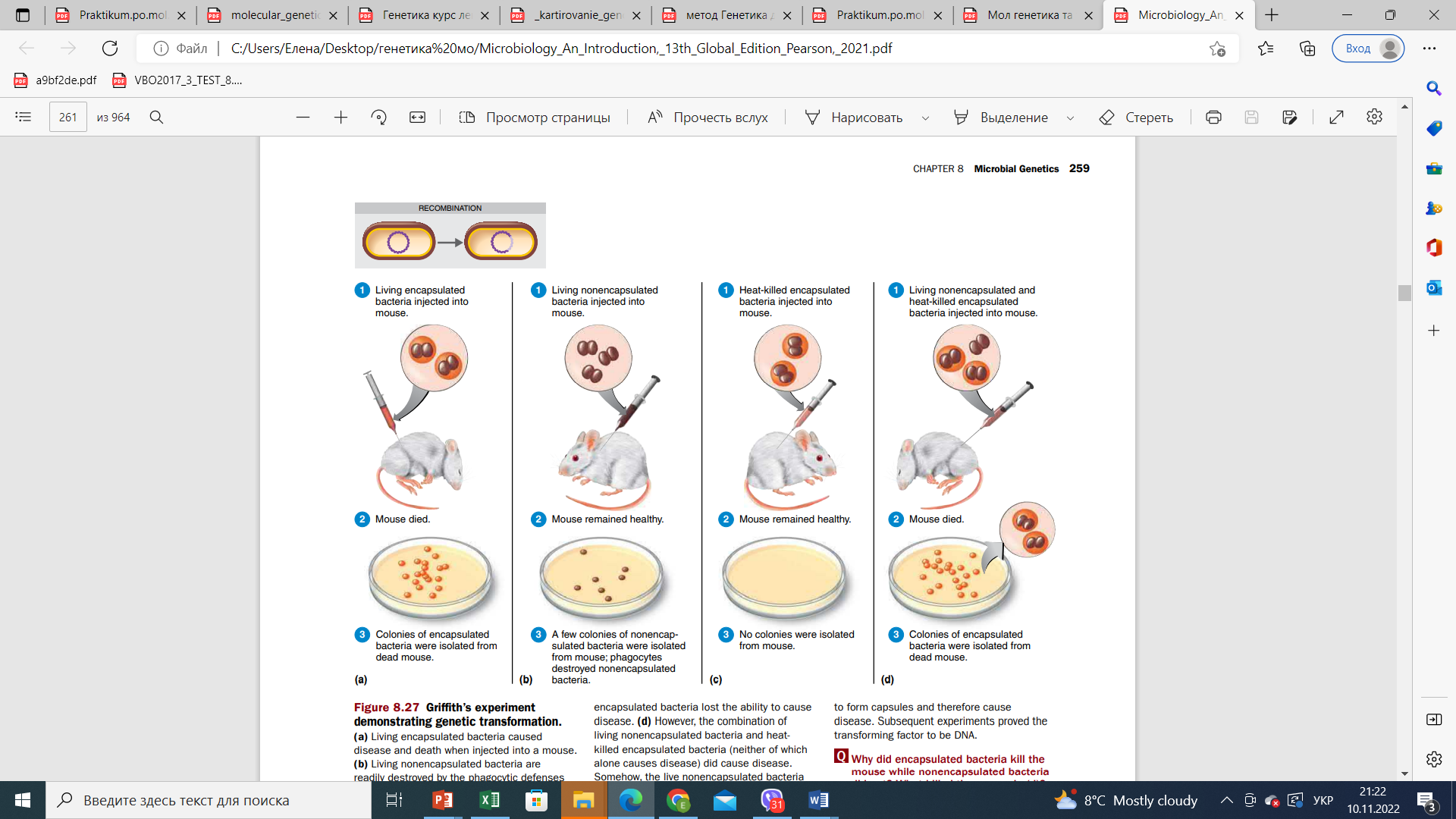 1. Трансформація
Frederick Griffith, England, in 1928, while he was working with two strains of Streptococcus pneumoniae
Експеримент Гріффіта - демонстрація генетичної трансформації.
(a) Живі інкапсульовані бактерії,  що викликають захворювання та смерть при введенні в мишу. (b) Живі некапсульовані бактерії, які легко руйнується фагоцитарним захистом господаря, тому миша залишалася здоровою після ін'єкції. (c) Після смерті від нагрівання інкапсульовані бактерії втратили здатність викликати захворювання. (d) Однак поєднання живих некапсульованих бактерій та вбитих інкапсульованих бактерії (жодна з яких  самостійно не викликає хворобу) дійсно викликало хворобу.
Якимось чином живі некапсульовані бактерії були перетворені мертвими інкапсульованими бактеріями, що вони набули здатності утворювати капсули і, отже, викликати захворювання. Подальші експерименти довели, що трансформуючим фактором є ДНК.
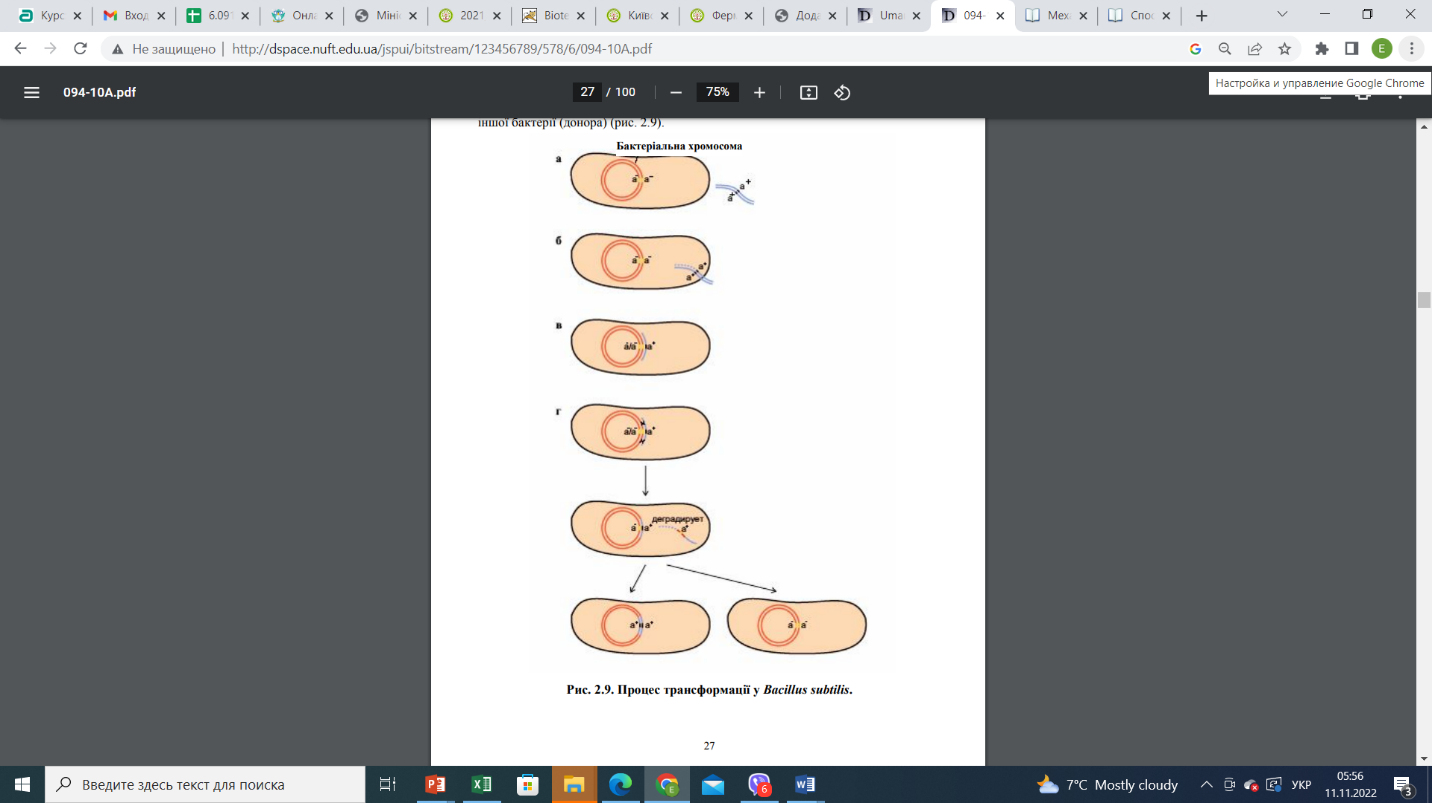 Процес трансформації у Bacillus subtilis
а) Донорна дволанцюгова молекула ДНК має а + алель якогось гена, а реципієнтна бактерія має а- алель гена. Трансформуюча ДНК приєднується до рецепторних сайтів на поверхні клітини-реципієнта та проникає до клітини;
 б) Під впливом бактеріальних нуклеаз дволанцюгова донорна ДНК перетворюється на одноланцюгову структуру;
 в) Одноланцюгова донорна ДНК спарюється з гомологічним районом хромосоми реципієнта, формуючи трьохланцюгову структуру;
 г) Подвійний кросинговер продукує рекомбінантну а + /а- молекулу ДНК – гетеродуплекс (ділянка дволанцюгової ДНК, на якій не у всіх нуклеотидних парах азотисті основи зв’язані водневими зв’язками; тобто один ланцюг власної бактеріальної ДНК + ланцюг донорної ДНК)) і лінійний а - -фрагмент ДНК, який руйнується. Після поділу такої клітини одна частина потомків будуть а+ - трансформантами, а інша половина матиме батьківський а- -генотип
Процес трансформації можна розділити на кілька стадій: 
1. Зворотнє приєднання молекул дволанцюгової донорної ДНК до рецепторних сайтів на поверхні клітини-реципієнта. На цій стадії ДНК донора чутлива до дії ДНКази. 
2. Незворотнє поглинання ДНК донора. Ця та наступні стадії нечутливі до дії ДНКази. 
3. Перетворення дволанцюгової ДНК донора в одноланцюгові фрагменти під дією клітинних нуклеаз. 
4. Ковалентне приєднання одноланцюгової ДНК донора до хромосоми реципієнта і рекомбінація генетичного матеріалу. 
5. Фенотипова експресія інтегрованого гена донора у трансформованій клітині.
Частота трансформації у прокаріот залежить від властивостей трансформуючої ДНК, від її концентрації, від стану клітини-реципієнта, від виду бактерій. Максимальна частота трансформованих клітин не перевищує 1 на 100 клітин.
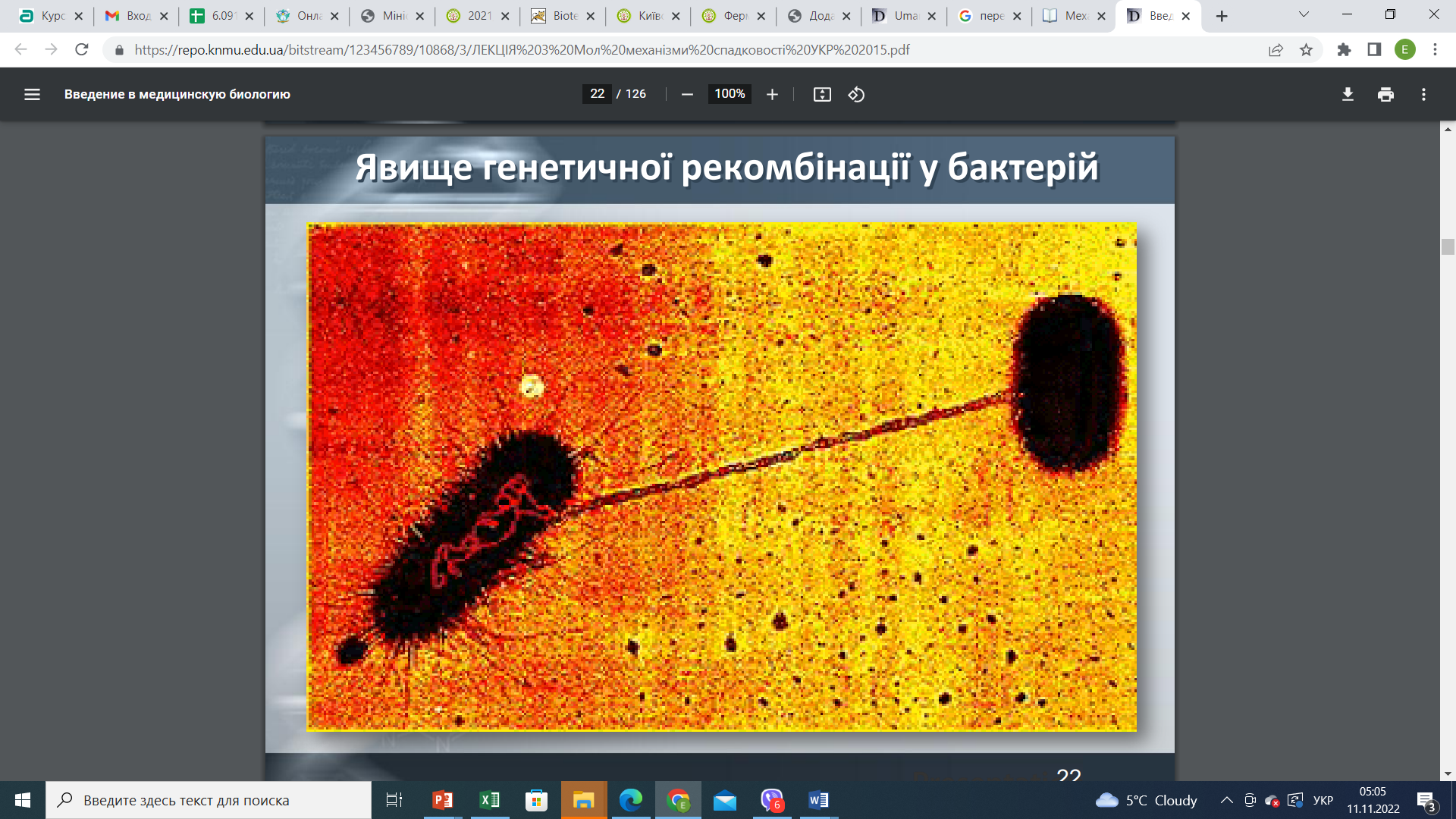 2. Кон’югація
Процес кон’югації у бактерій Escherihia coli був відкритий у 1946 р. Дж. Ледербергом і Е. Тейтумом.
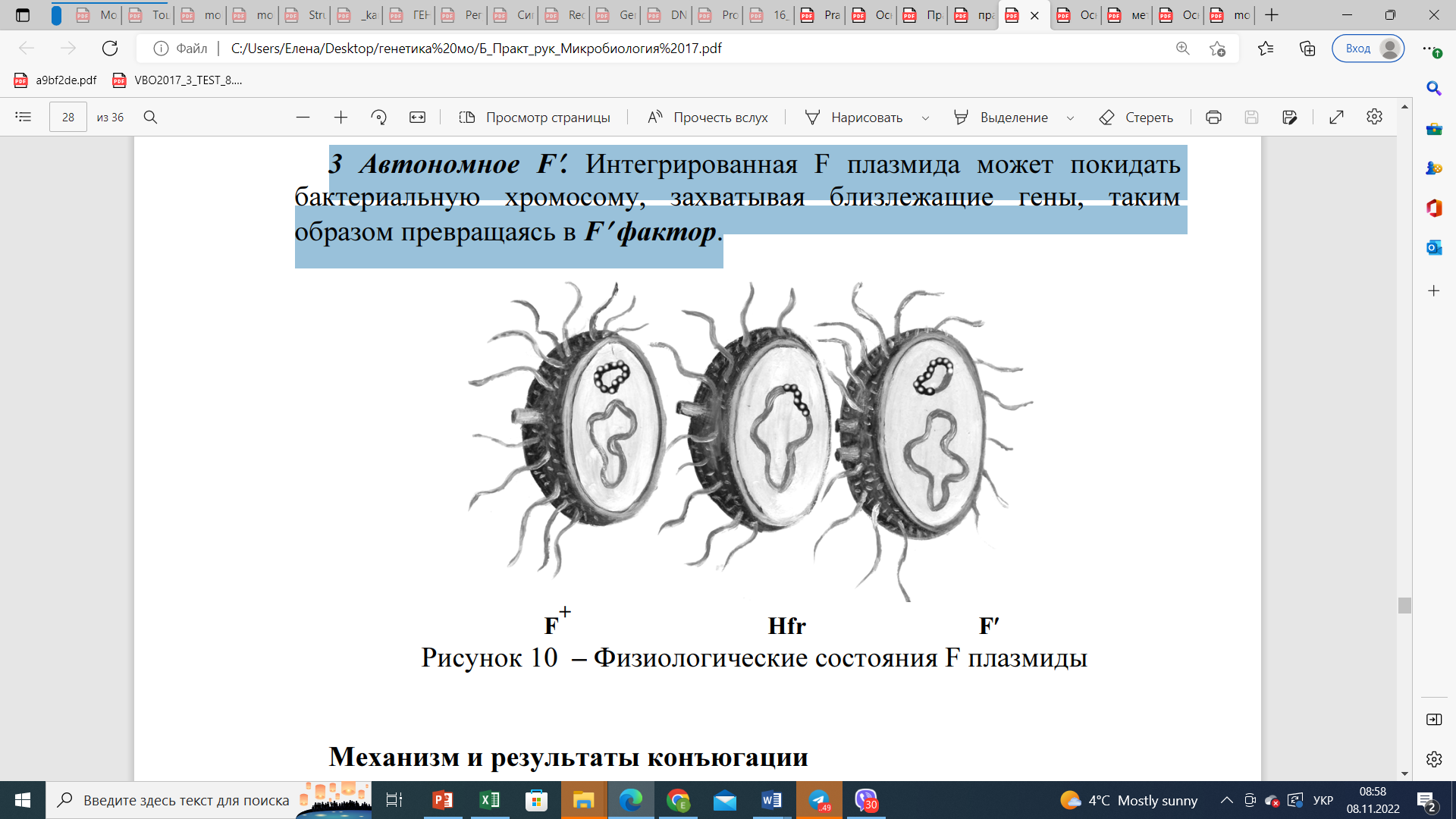 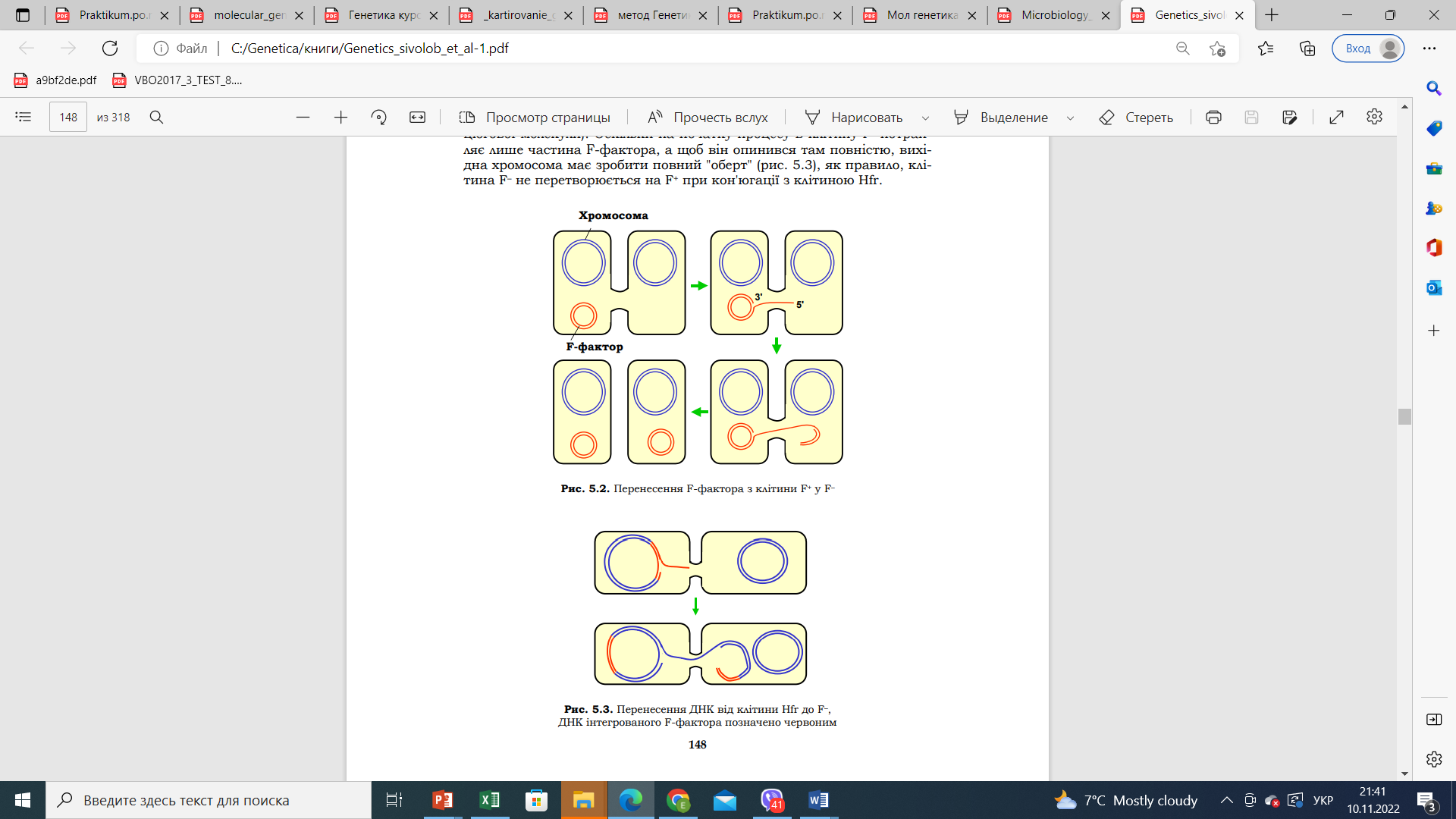 Частота кон'югації та подвоєння і перенесення F-фактора є невисокою (~10-5), якщо F-фактор існує автономно від бактеріальної хромосоми. Коли F-фактор вбудовується в бактеріальну хромосому, частота зростає до 10-2-10-1  -  такі штами клітин F+ позначаються як Hfr (high frequency recombination).
У бактеріальній хромосомі є біля 20 сайтів інтеграції F-плазміди.
F–плазміда має довжину біля 100 т.п.н. На даний момент вивчено більше 60 генів F–плазміди, зокрема таких, які відповідають за її автономну реплікацію (гени rep), здатність забезпечувати перенесення генетичного матеріалу в процесі кон’югації (гени rep), несумісність з іншими плазмідами (гени inc) та ін.
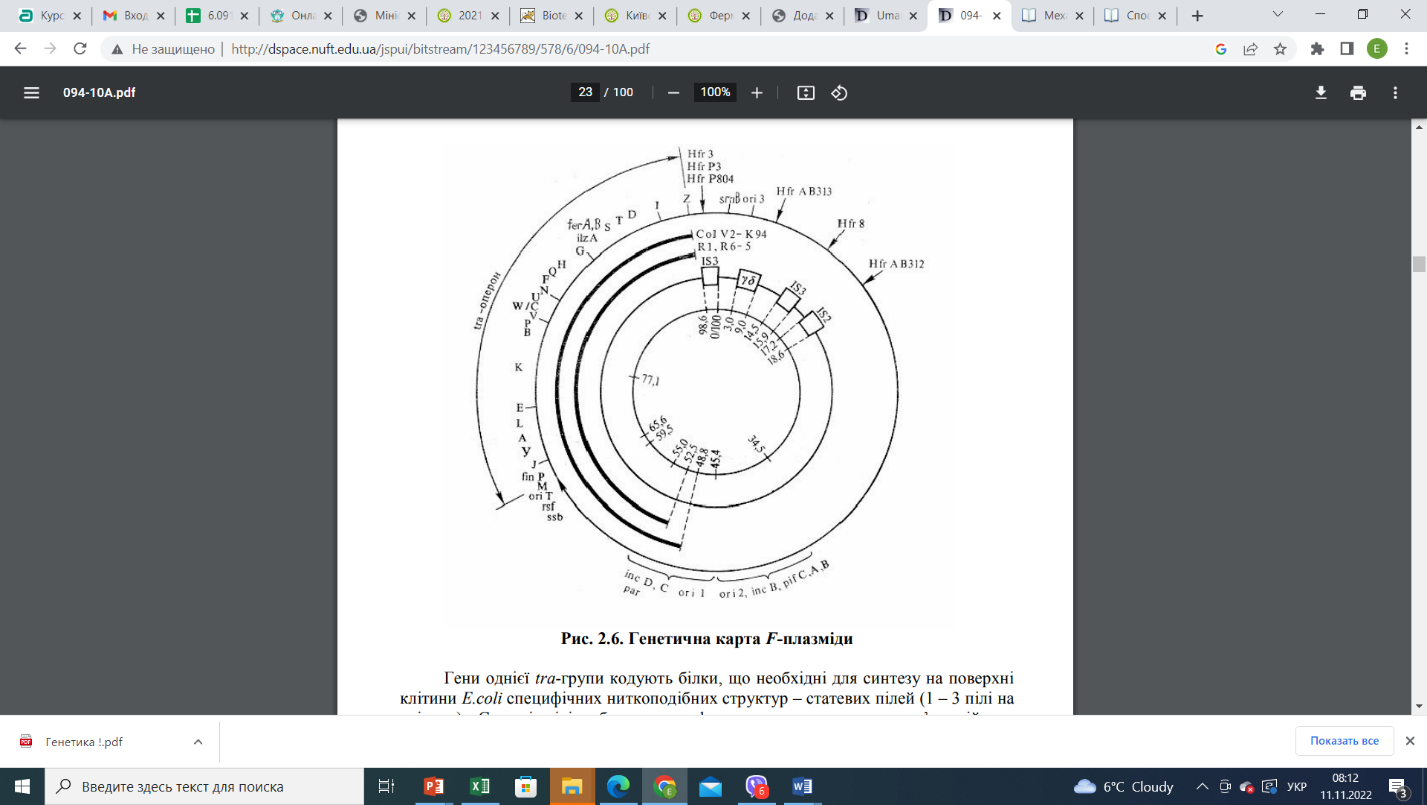 Корьюгативність F-плазміди детермінується генетичною областю tra (від англійського transfer – перенесення), яка містить більше 20 tra-генів.
Гени однієї tra-групи кодують білки, що необхідні для синтезу на поверхні клітини статевих пілей (1 – 3 пілі на клітину).
Інші гени tra-області детермінують синтез білків, що забезпечують метаболізм самого процесу кон’югації і переносу ДНК. До них відносяться ферменти ендонуклеази, які розрізають кільцеву молекулу плазмідної ДНК
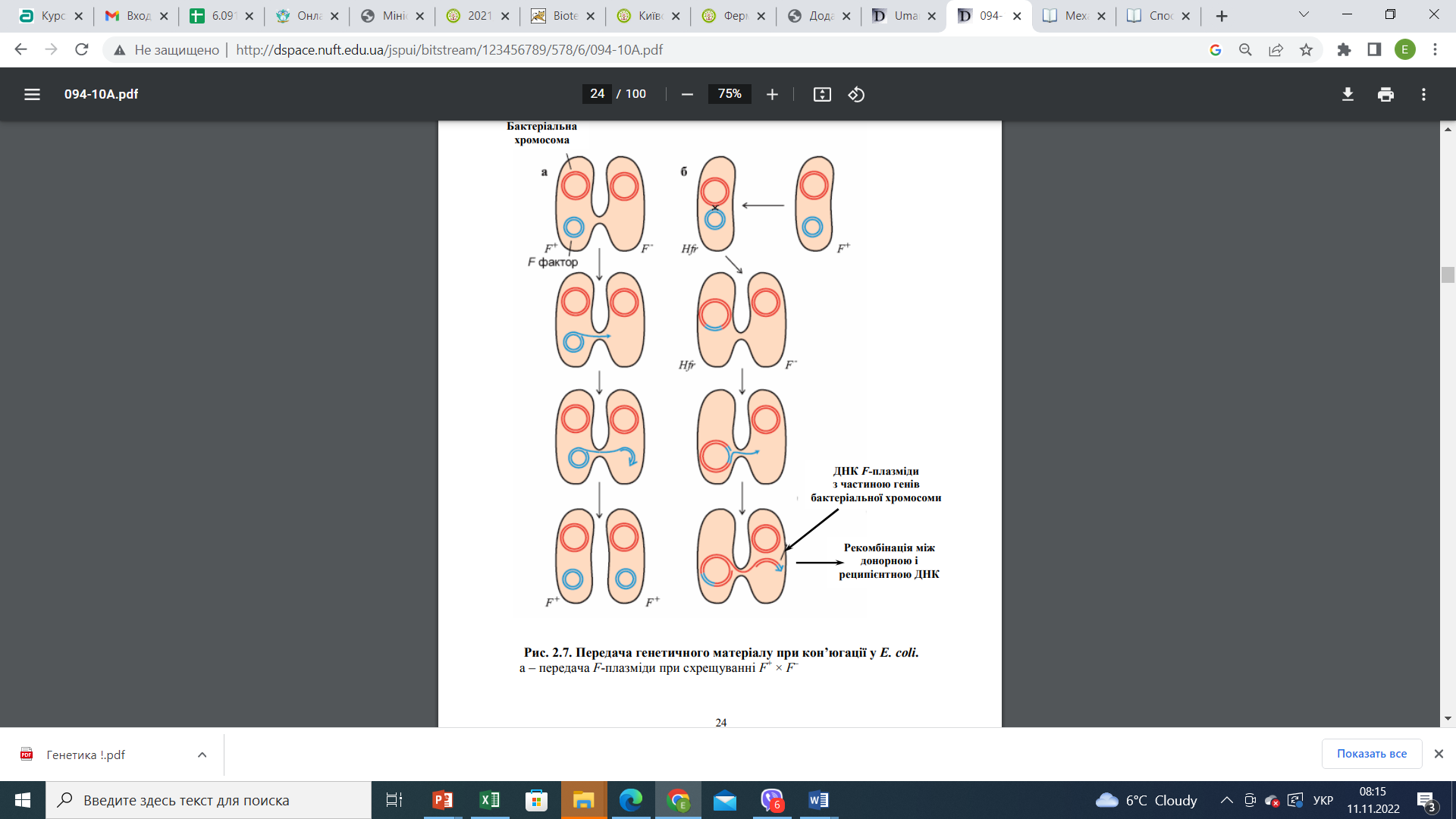 Генетичний матеріал переноситься від донора до реципієнта однонаправлено і у строгій лінійній послідовності. Якщо різко струснути кон’югуючі бактерії (у спеціальному апараті-блендері), то вони роз’єднаються. В залежності від тривалості кон’югації до струшування у F – -клітину буде перенесена більша чи менша частина плазмідної ДНК. 
За 1 хвилину передається приблизно 40 т.п.н. , тобто близько 1 % бактеріальної хромосоми. Відповідно на перенесення усієї хромосомної ДНК E.coli необхідно приблизно 100 хв.
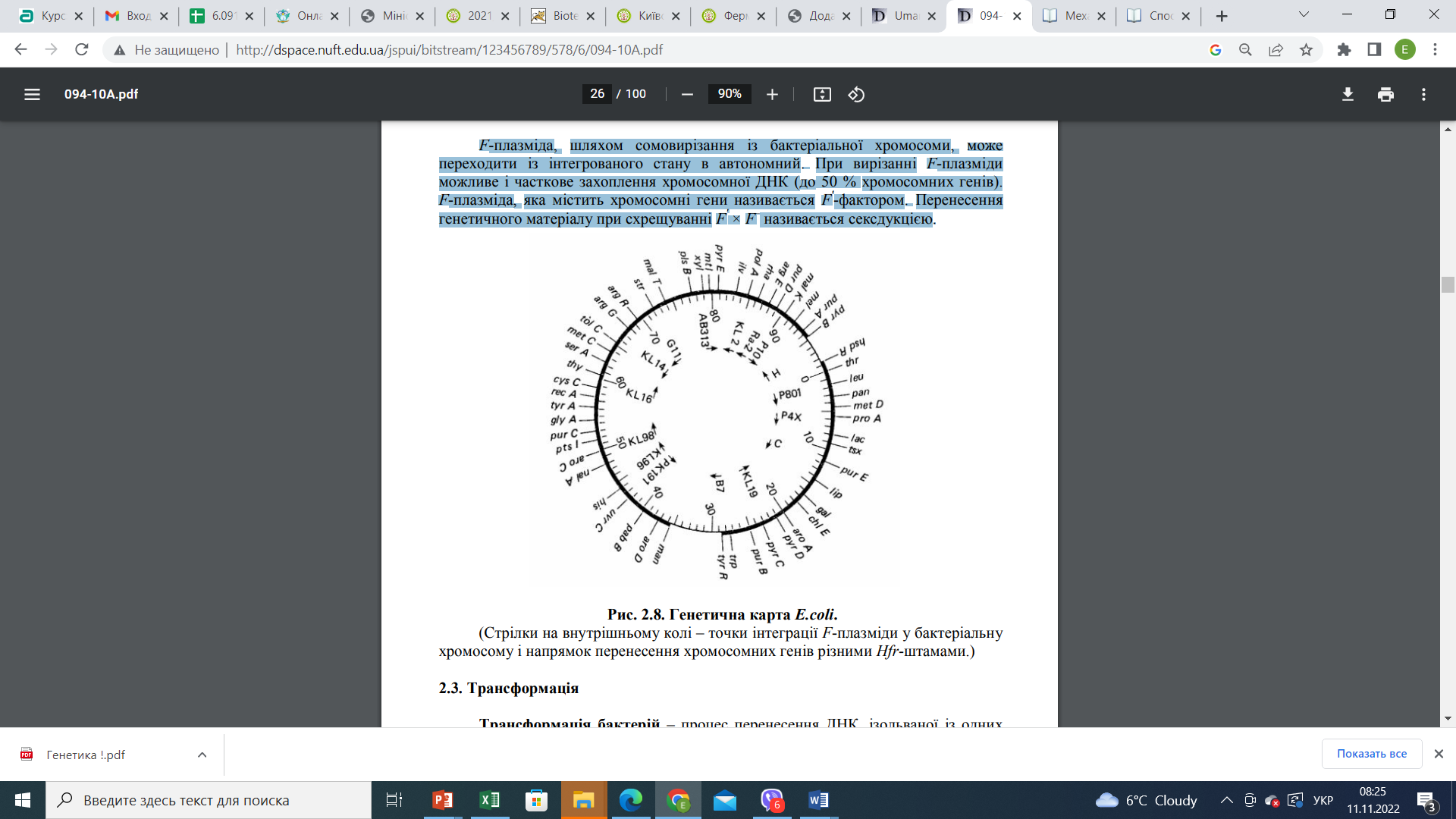 Чим більша тривалість кон’югації, тим більша вірогідність перенесення даного гена. Це дає можливість скласти генетичну карту бактерії у хвилинах кон’югації. Тобто одиницею карти є хвилина кон’югації – кількість ДНК, що передається Hfr-клітиною за 1 хвилину. Відлік часу починається в точці 0, де знаходиться оперон, що складається з трьох генів, які контролюють біосинтез треоніну (thr). Відповідно, якщо Fплазмідна ДНК буде інтегрована в цьому місці хромосомної ДНК, то при кон’югації в першу чергу до клітини-реципієнта будуть перенесені thr-гени. Гени lac перенесуться через 8 хвилин, гени recE – через 30 хвилин, гени argR – через 70 хвилин і т.д.
Коли в клітині F- опиняється частина гомологічної ДНК іншої бактерії, починається гомологічна рекомбінація  - обмін ділянками між донорною ДНК і ДНК клітини-реципієнта. Результуюча клітина-реципієнт залишається гаплоїдною -"зайва" ДНК, що не потрапила до хазяйської хромосоми, піддається деградації нуклеазами, оскільки вона не є кільцевою. Таким чином, між двома бактеріальними штамами відбувається своєрідне часткове схрещування, яке можна досліджувати за допомогою звичайних методів генетичного аналізу.
Hfr, thr+ leu+ StrS  ×  F-, thr- leu- StrR.
З певною частотою в такому схрещуванні утворюються рекомбінантні бактерії дикого типу F-, thr+ leu+ StrR, які можна відібрати, вирощуючи культуру на середовищі зі стрептоміцином.
F-плазміда, шляхом сомовирізання із бактеріальної хромосоми, може переходити із інтегрованого стану в автономний. При вирізанні F-плазміди можливе і часткове захоплення хромосомної ДНК (до 50 % хромосомних генів). F-плазміда, яка містить хромосомні гени називається F ′ -фактором. Перенесення генетичного матеріалу при схрещуванні F ′ × F – називається сексдукцією.
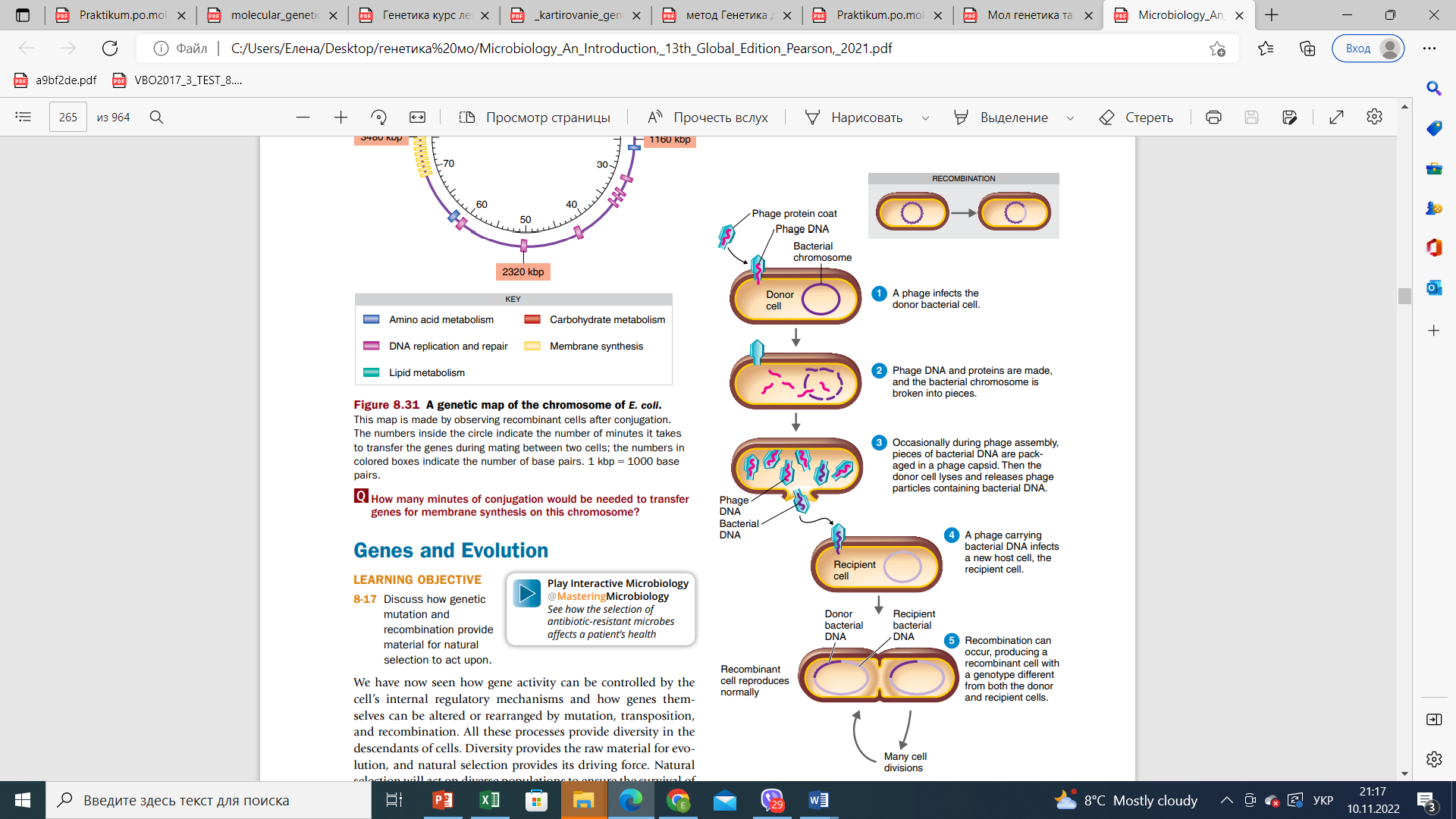 3. Трансдукція
Процес перенесення генетичного матеріалу між бактеріальними клітинами за рахунок активності бактеріофагів називають трансдукцією.
Схема загальної трансдукції між штамами E. сoli.
 а) клітина дикого штаму E. сoli, яка інфікується фагом Р1; б) деградація ДНК клітини-хазяїна в ході літичного циклу; в) під час збирання фагових часток деякі фрагменти бактеріальної хромосоми включаються у фагову частинку; г) лізис інфікованої клітини д) трансдукуючий фаг інфікує ауксотрофну бактерію; е) подвійний кросинговер призбодить до обміну між донорним геном а+ і реципієнтним а- ; ж) утворення стабільного трансдуктанта
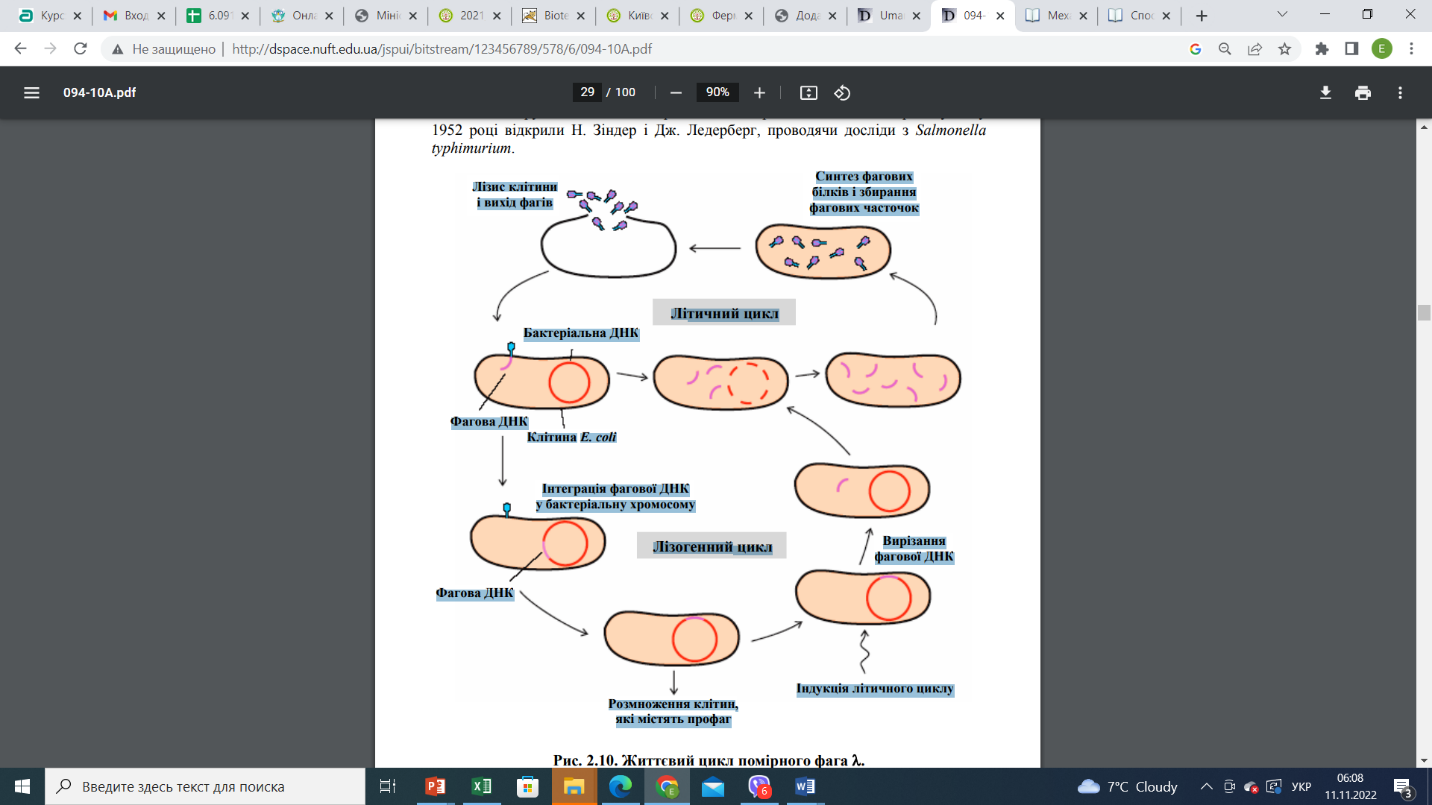 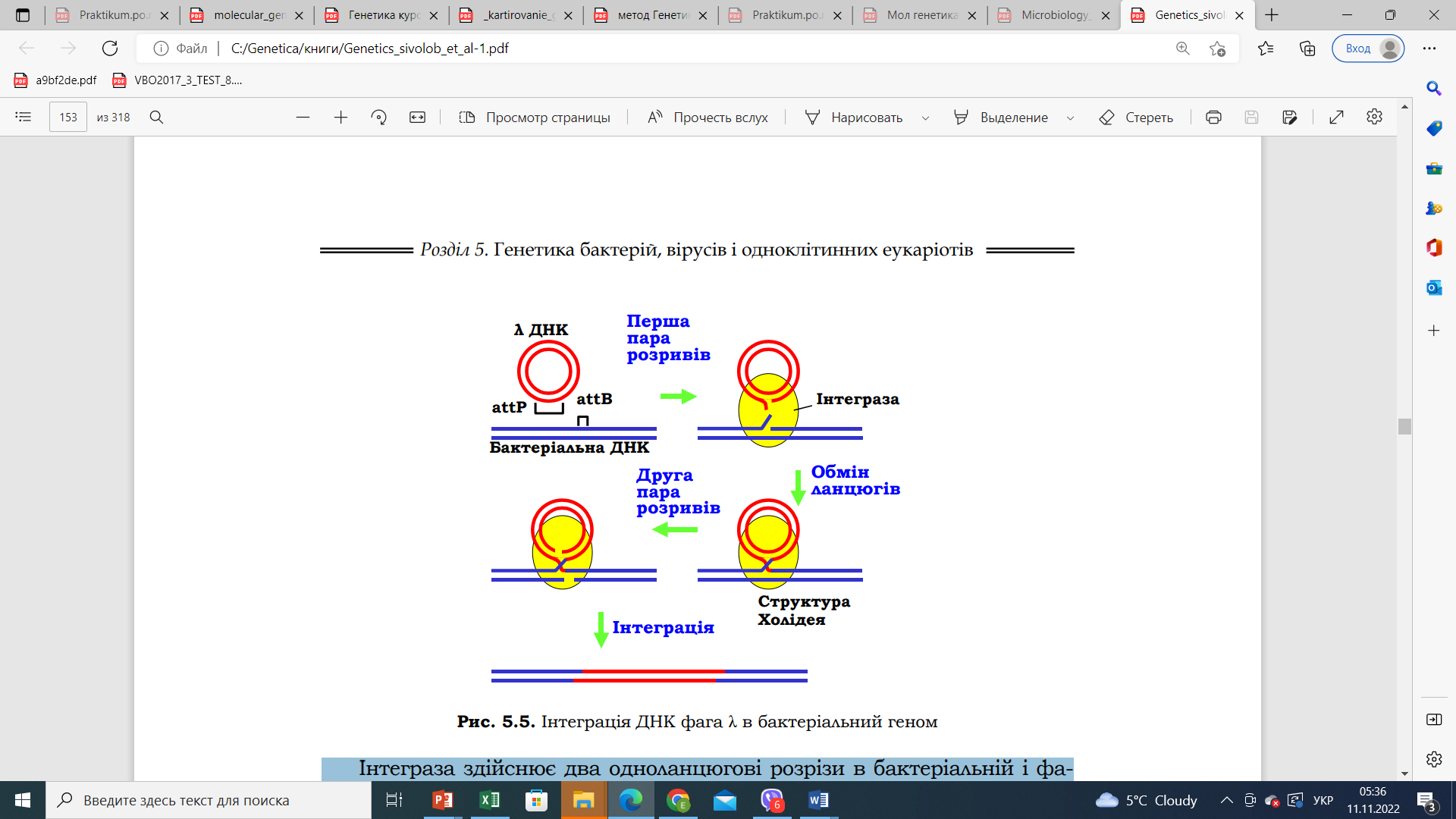 Приклад сайт-специфічної рекомбінації  -  інсерція ДНК бактеріофага λ в бактеріальну хромосому. У складі фагової ДНК є сайт attP  - ділянка довжиною 270 пар основ, у складі бактеріальної ДНК  сайт attВ (23 пари основ). Обидва сайти мають ділянку спільної (або гомологічної) послідовності довжиною 15 пар основ. Два білки -  бактеріальний IHF (Integration Host Factor) і продукт одного з генів бактеріофага інтеграза  зв'язуються з цими сайтами.
Інтеграза здійснює два одноланцюгові розрізи в бактеріальній і фаговій ДНК, після чого відновлює фосфодіефірний зв'язок, але з відповідним кінцем іншого дуплекса  - відбувається обмін ланцюгами. На цьому етапі утворюється конфігурація чотирьох ланцюгів. Після цього здійснюється друга пара розривів і обмінів ланцюгами, що й зумовлює інтеграцію.
Розрізняють три типи трансдукції: загальну (неспецифічну), обмежену (специфічну) і абортивну.
Загальна трансдукція.
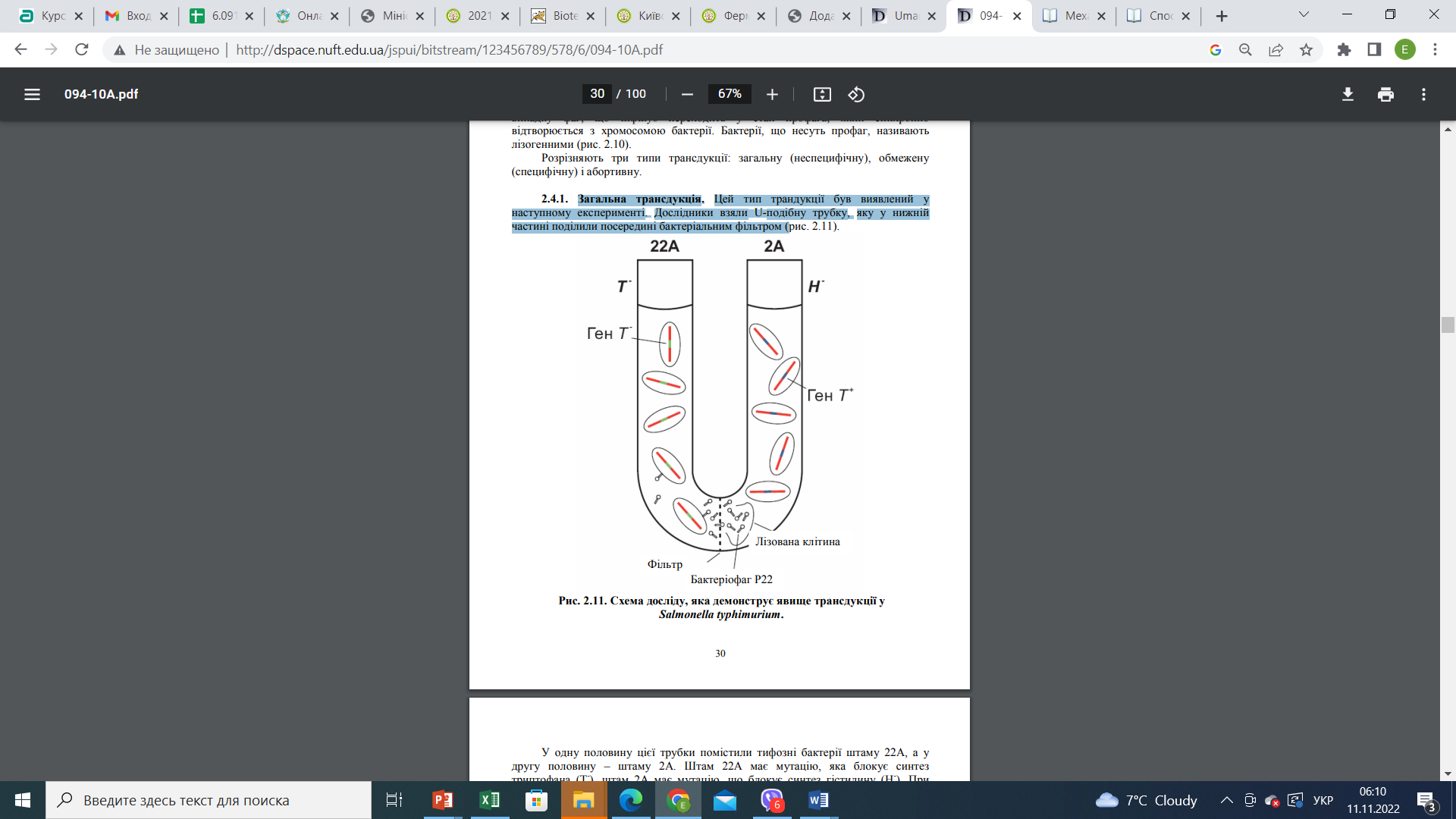 У одну половину цієї трубки помістили тифозні бактерії штаму 22А, а у другу половину – штаму 2А. Штам 22А має мутацію, яка блокує синтез триптофана (Т - ), штам 2А має мутацію, що блокує синтез гістидину (Н - ). При цьому бактеріальні клітини не можуть проходити через фільтр.
Після інкубації у трубці, розділеній бактеріальним фільтром, цих різних штамів, був зроблений висів клітин обох штамів. При висіві клітин штаму 22А на середовище без триптофана було виявлено невелику кількість колоній. Тобто деякі клітини набули здатності синтезувати триптофан і змогли дати колонії на середовищі без цієї амінокислоти. Фільтрующимся агентом, який переніс ген Т+ від штаму 2А до штама 22А, виявився бактеріофаг.
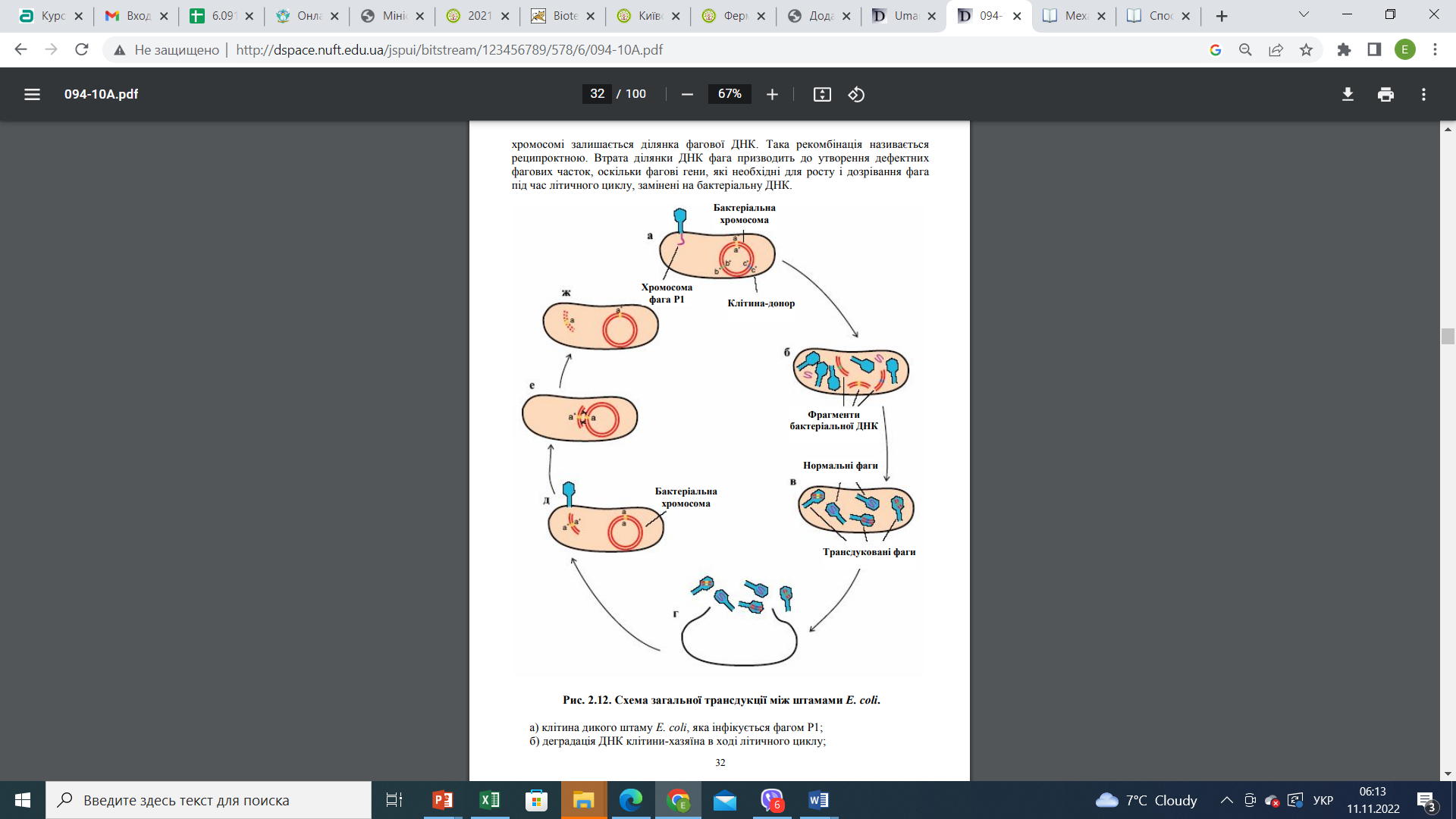 При загальній трансдукції бактерія-донор через фаг передає лише окремий фрагмент ДНК довжиною 1/50 – 1/100 від усієї бактеріальної хромосоми.
Оскільки ДНК фага Р1 складається приблизно із 102 т.п.н., а хромосома E. сoli – із приблизно 4´103 т.п.н, то фрагмент бактеріальної хромосомної ДНК, який здатний включитись у трансдукуючіу часточку, складає біля 2,3 % хромосоми E. сoli.
Якщо виходити з того, що довжина середнього гена дорівнює 1 т.п.н., то при трансдукції фагом Р1 можливе сумісне перенесення близько 100 генів, а фагом Р22 – близько 40.
Обмежена трансдукція. Даний тип трансдукції був описаний у 1956 році Дж. і Е. Ледербергом і М. Морзе.
Трансдукцію сусідніх ділянок ДНК здійснюють тільки фагові часточки, які отримані в результаті індукції лізогенних бактерій (наприклад, шляхом їх УФопромінення) або при спонтанному виході профага із хромосоми, що призводить до лізису клітини. Якщо ж фагові часточки будуть отримані в процесі літичного циклу, який пов’язаний з розмноженням вегетативного фага, то вони не зможуть здійснювати трансдукцію. Це суттєво відокремлює обмежену трансдукцію від загальної. В останньому випадку трансдукуючі часточки помірного фага утворюються в процесі літичного циклу.
Інтеграція ДНК помірного фага з хромосомою, як і наступне спонтанне або індуковане вирізання профага, здійснюється механізмами сайт-специфічної рекомбінації. Але іноді вирізання фагової ДНК відбувається з помилками, тоді фагова ДНК містить і сегмент бактеріальної хромосоми, а у бактеріальній хромосомі залишається ділянка фагової ДНК. Така рекомбінація називається реципрокною. Втрата ділянки ДНК фага призводить до утворення дефектних фагових часток, оскільки фагові гени, які необхідні для росту і дозрівання фага під час літичного циклу, замінені на бактеріальну ДНК.
Абортивна трансдукція. При абортивній трансдукції трансдукуємий фагом фрагмент ДНК донора не інтегрується у хромосому клітини-реципієнта, а залишається у її цитоплазмі і у такому вигляді здатний підтримуватись і проявлятись фенотипово. Під час поділу клітини цей фрагмент ДНК передається лише одній із дочірніх клітин, тобто спадкується однолінійно. В кінцевому підсумку він втрачається у потомстві. 
За домопогою абортивної трансдукції можна встановити чи відносяться мутації, які контролюють потребу в якій-небуть речовині, до різних генів або до одного і того ж гену.